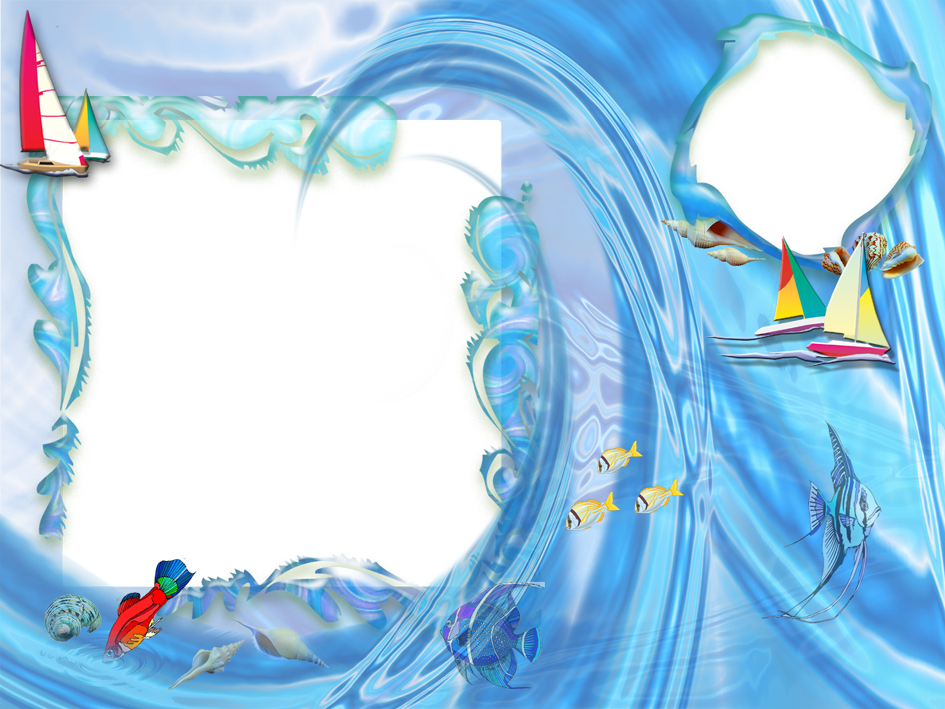 Қош келдіңіздер
Сабақтың тақырыбы:  Химиялық элементтердің     тотығу дәрежелері.
Сабақтың мақсаты:  
а) білімділік. «Тотығу дәрежесі»  туралы мағлұмат беру, тотығу -тотықсыздану ұғымдарын түсіндіру,  тотығу-тотықсыздану реакциясын электрон- баланс  әдісімен теңестіру дағдысын қалыптастыру.
ә) дамытушылық: Оқушылардың ойлау қабілетін дамыту, анализ жасау, салыстыру, қорытынды жасау, алгоритммен жұмыс жасау дағдысын дамыту, пәнге қызығушылығын қалыптастыру.
б) тәрбиелік. Оқушылардың ғылыми дүниетанымын қалыптастыру, еңбек ету дағдысын жетілдіру, оларды логикалық ойлауға, ізденімпаздыққа тәрбиелеу.
Сабақтың типі: Жаңа сабақ.
Сабақты ұйымдастыру формалары: Жеке,  жалпылама.
Сабақты өту әдісі: СТО әдісі.
Сабақтың көрнекілігі: Интерактивті тақта, слайдтар, тірек-хабарлар, қосымша материалдар.
Пәнаралық байланыс: Физика,математика.
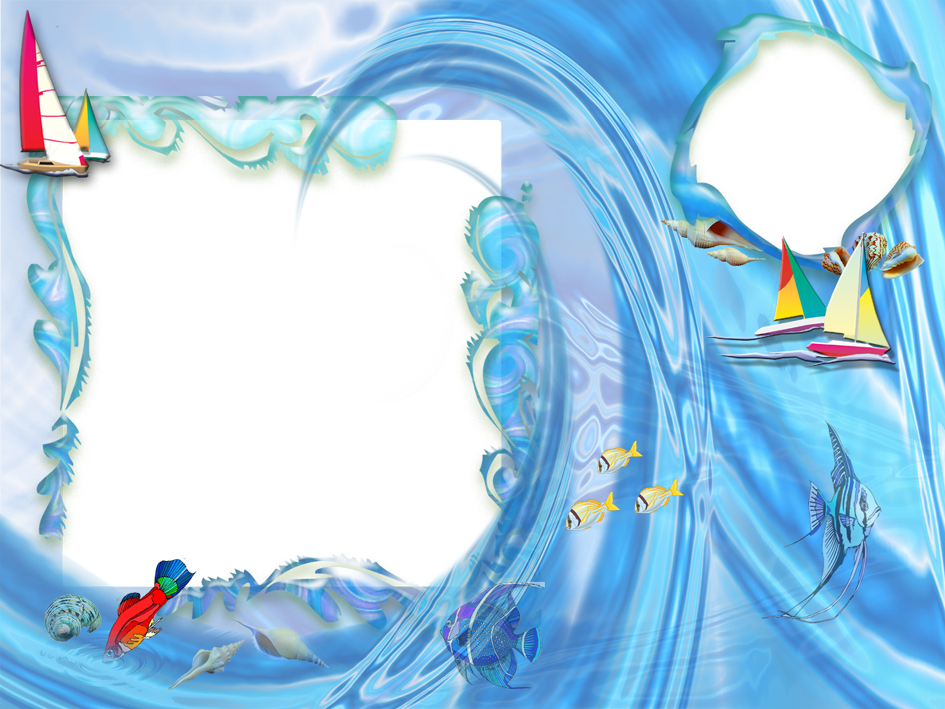 Сабақтың жоспары:
1.Ұйымдастыру.
2.Үй тапсырмасы. «Қызығушылықты ояту»
3.Жаңа сабақ. «Мағынаны тану»
4.Бекіту. «Толғаныс»
5.Оқушыларды бағалау.
6.Үйге тапсырма.
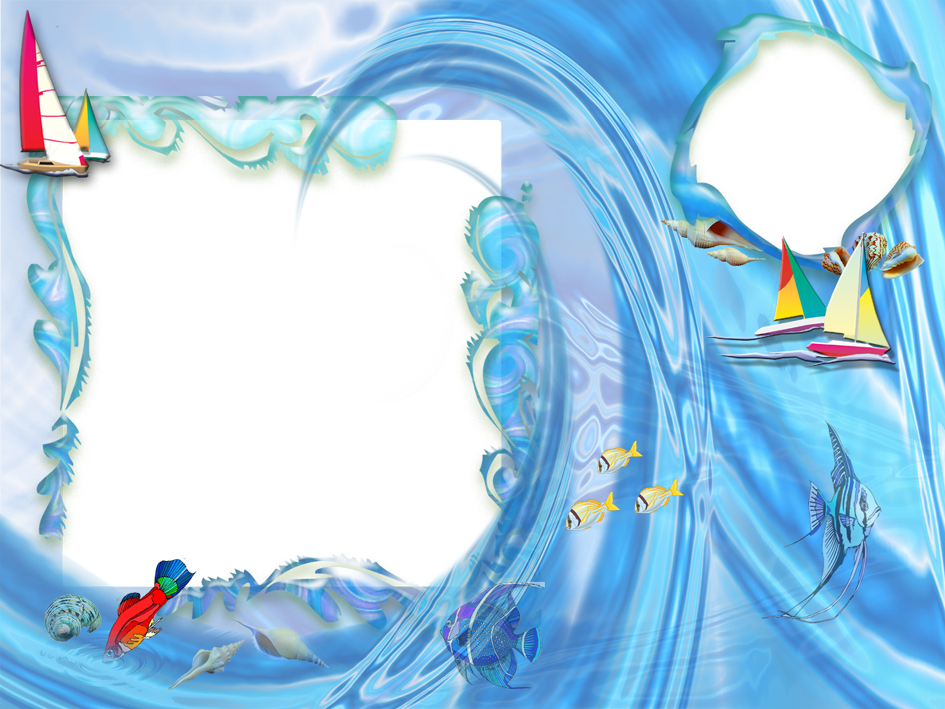 Үй тапсырмасы “Қызығушылықты ояту”
1. Сутек элементіне жалпы сипаттама.
 2. Сутектің табиғатта таралуы.
 3. Ашылу тарихы.
 4. Физикалық қасиеті.
 5. Химиялық қасиеттері.
 6. Алыну жолдары.
 7. Қолданылуы.
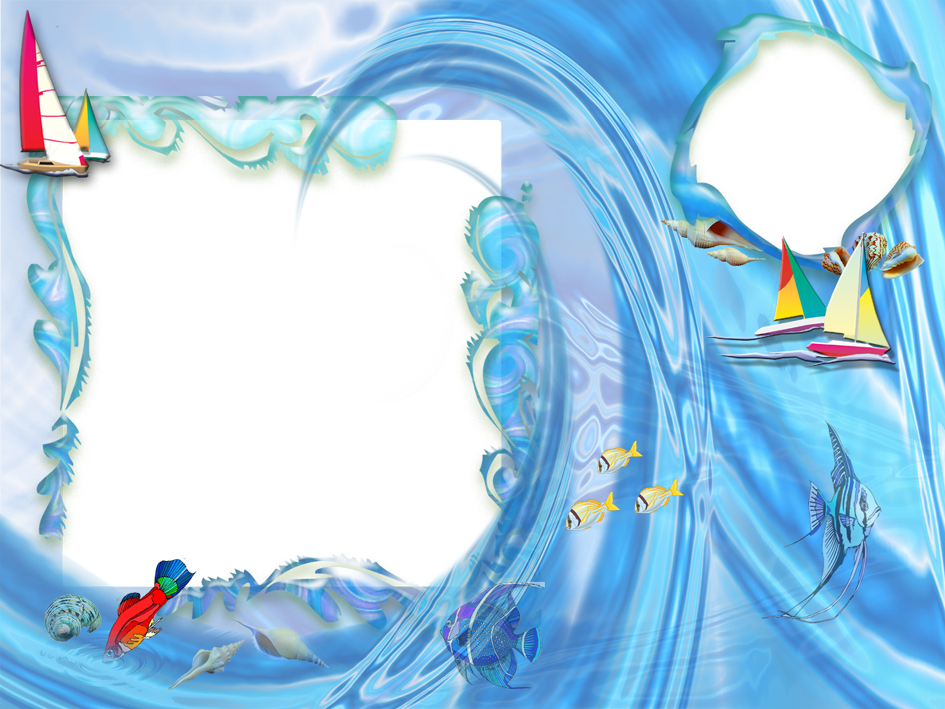 Сутектің ашылу тарихы.
Генрих Кавендиш
Антуан Лавуазье
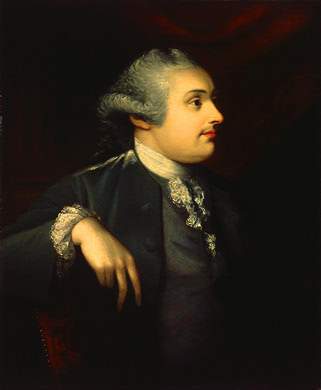 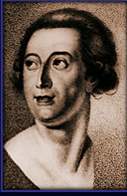 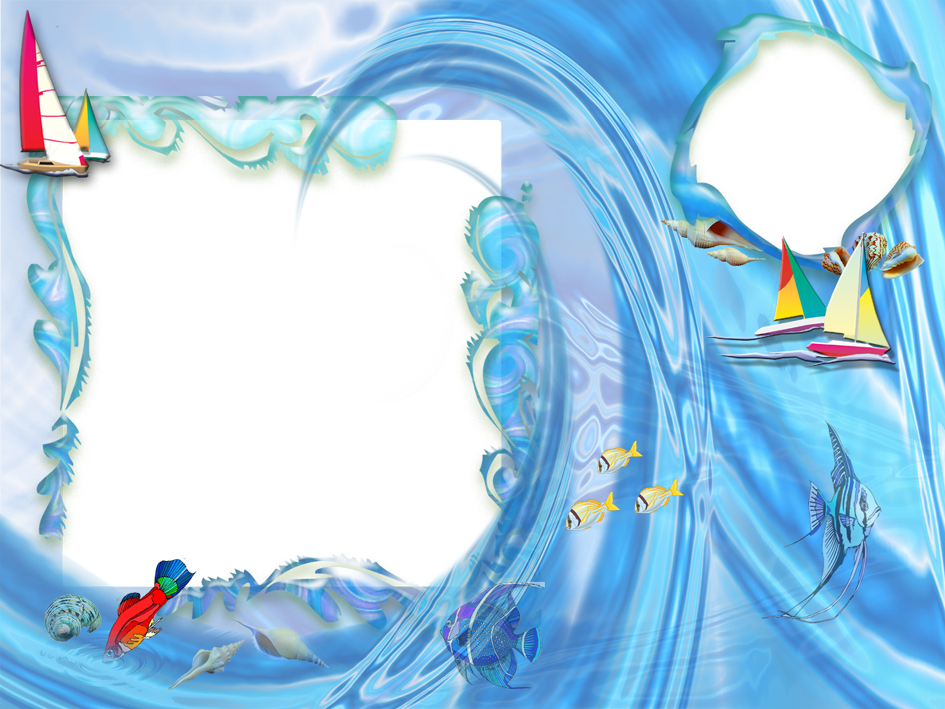 Алыну жолдары
Өнеркәсіпте
Зертханада
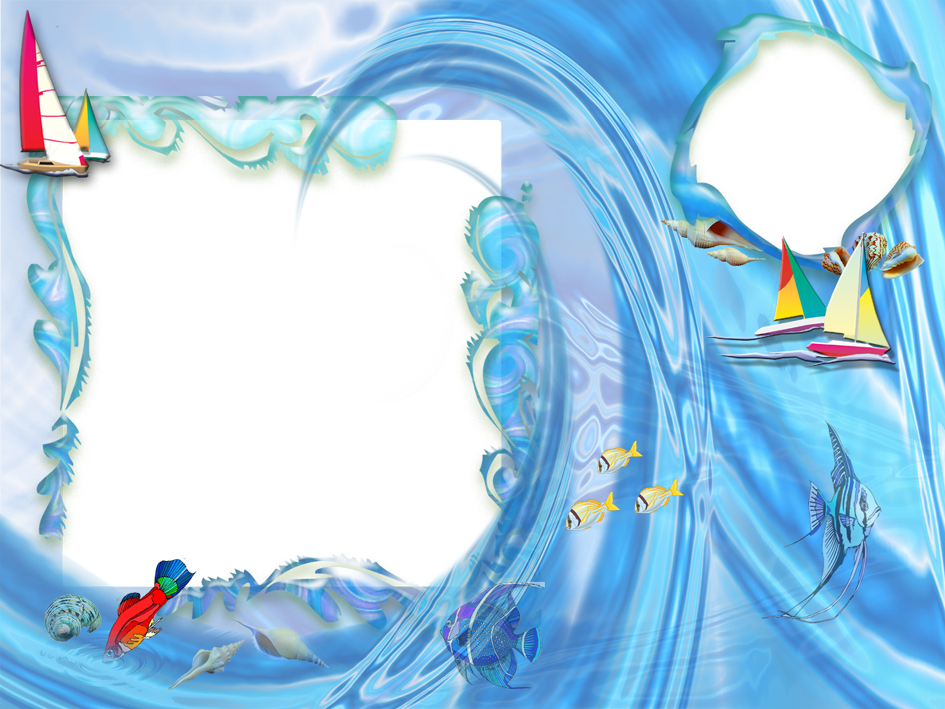 Қай суретте сутек газын алу әдісі дұрыс берілген?
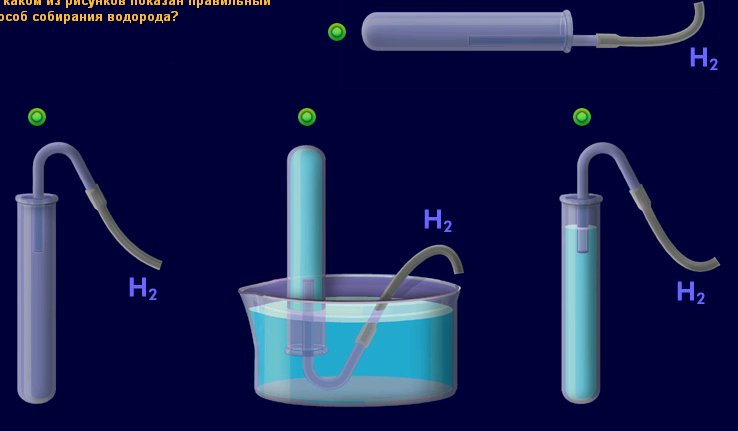 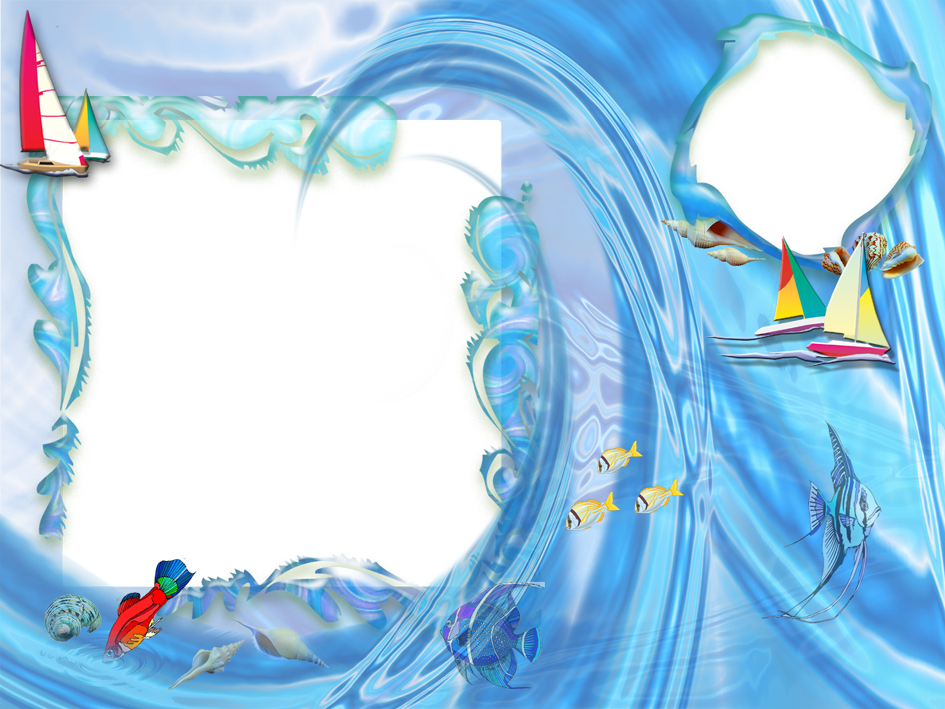 Төрт шар әртүрлі газдармен толтырылған. Қай шарда сутек газы бар?
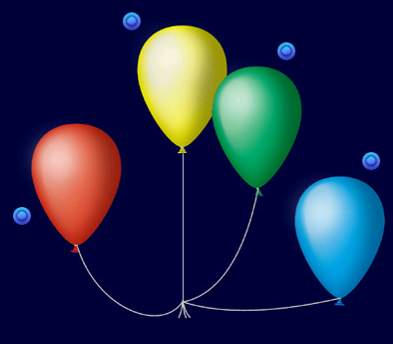 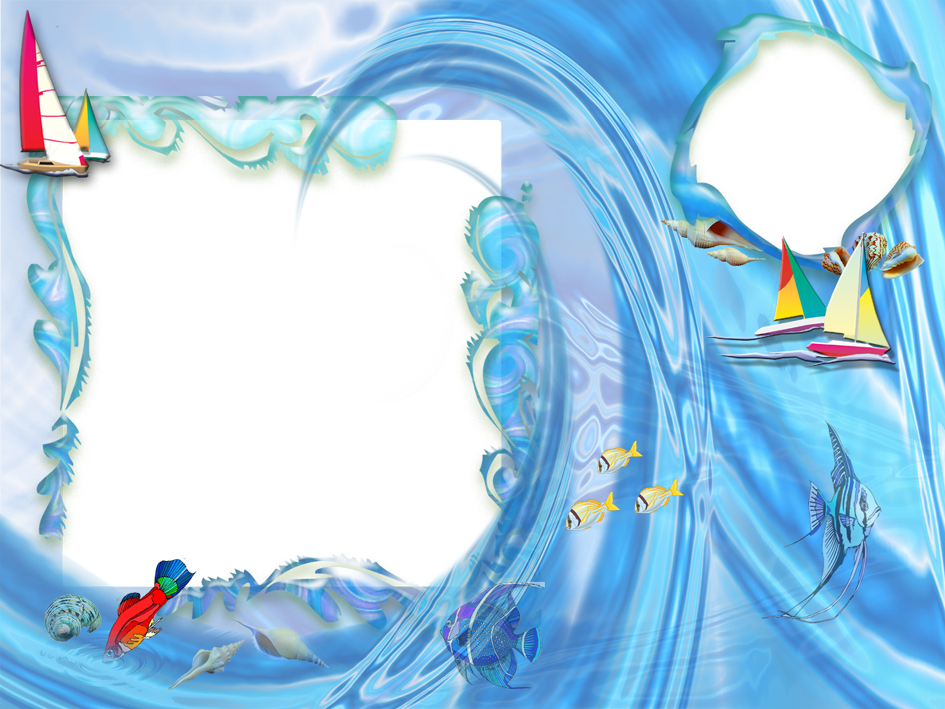 Мағынаны тану

1.Электртерістілік дегеніміз не.

2.Химиялық байланыс түрлері.

3.Валенттілік.
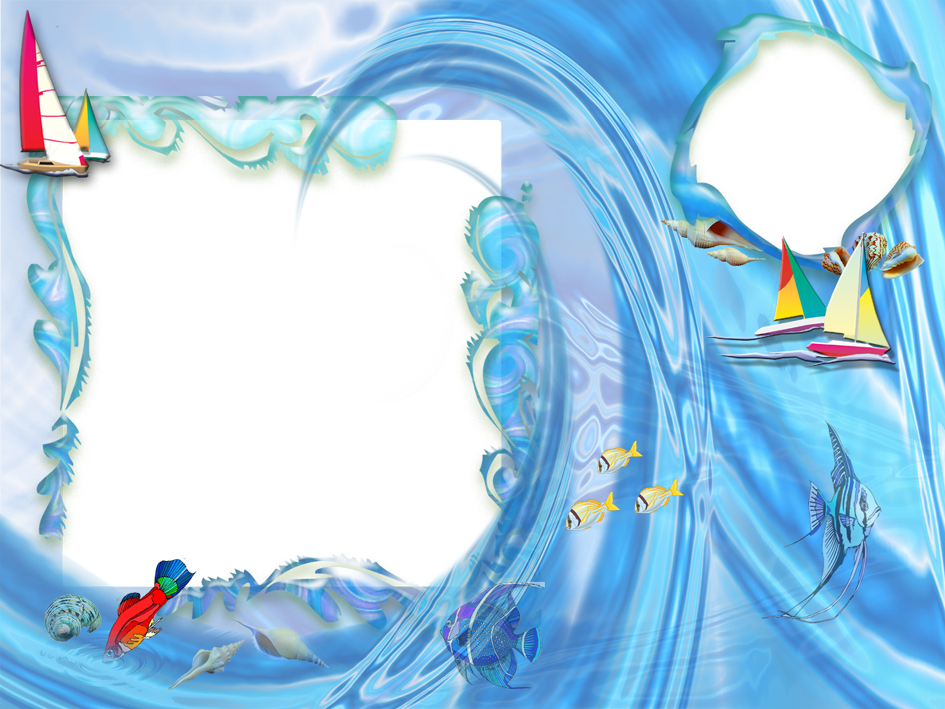 Химиялық элементтердің тотығу дәрежелері.
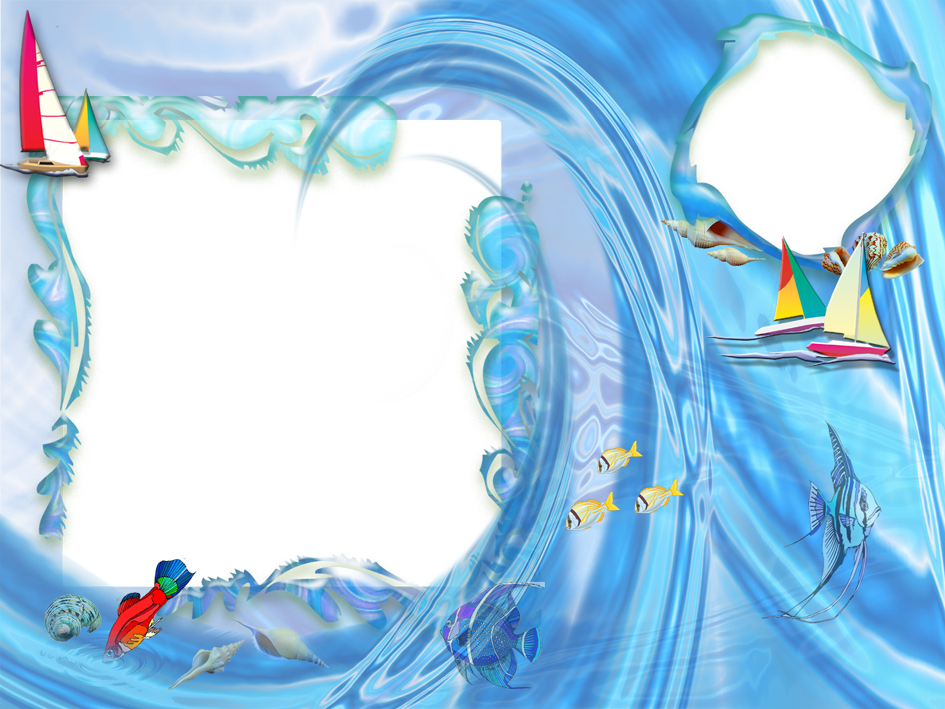 Электрондар беру процесі – тотығу, ал қосып алу процесі тотықсыздану деп аталады.
Электрондарды қосып алатынатомдар немесе иондар тотықтырғыш, ал беретіндері тотықсыздандырғыш болады.
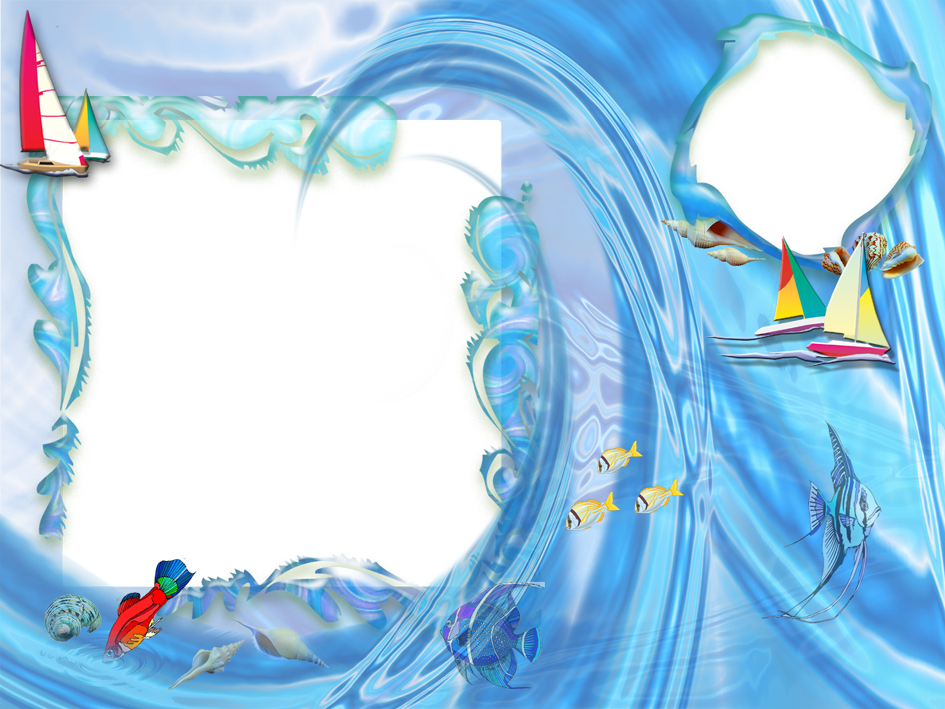 Тотығу – тотықсыздану реакциясын танып білу
Реакция теңдеуіндегі  барлық  элементтердің  тотығу
дәрежесінің  мәнін  жазу
 Элемент  атомының  тотығу  дәрежесі  өзгеріске  ұшырауын
анықтаймыз.
                  +2  -2    +1  -1    +2   -1     +1   -2
                  PbO + 2HCl → PbCl2 + H2O 
Тотығу  дәрежесі  өзгерімесе => реакция тотығу  - тотықсыздану
реакциясы болмайды
               +4  -2   +1  -1     +2   -1     0    +1    -2   
               PbO2 + 2HCl → PbCl2 + Cl2 + 2H2O 
Тотығу  дәрежесі  өзгеретін болса > реакция  тотығу  - тотықсыздану реакциясы болып  табылады
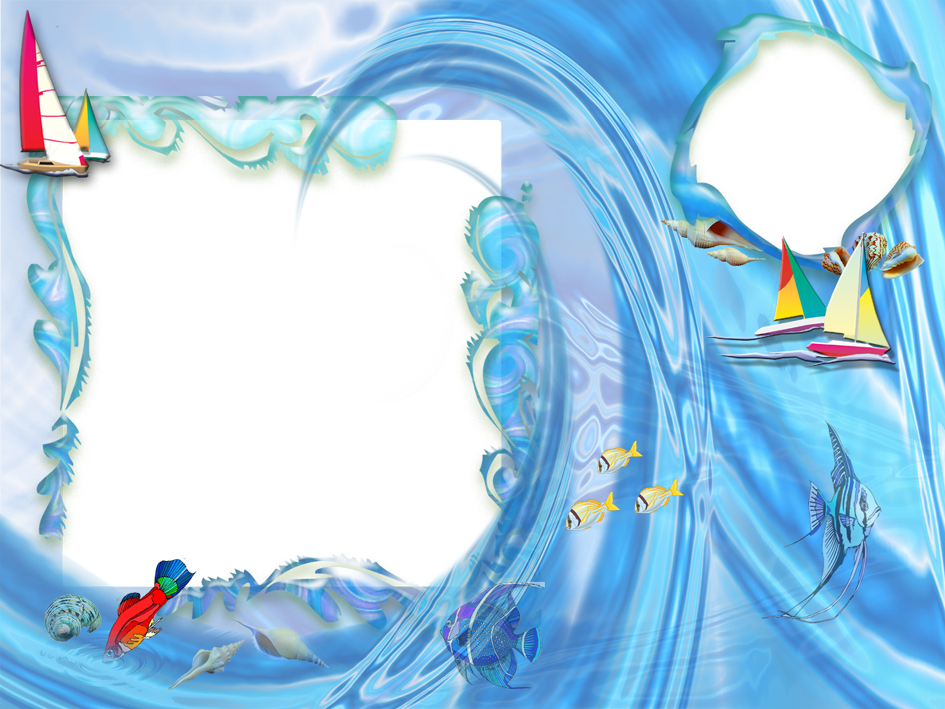 Тотығу  дәрежесі
Жай  заттардың  құрамына  кіретін  элемент
атомының  тотығу  дәрежесі нөльге тең.

Сутектің тотығу дәрежесі  гидридтерден басқа  қосылыстарда+1  тең.

Оттектің  тотығу дәрежесі пероксидтер
мен фтор қосылыстарынан  басқа қосылыстарында  -2  тең.
Mgº, Cl2º, O2º
+1       +1        -1
HCl, H2O, NaH
-2    -1   +2
H2O, Н2О2, OF2
+6 -2
SO4
6+4(-2)=-2
Иондағы   атомдардың  тотығу дәрежесінің
жиынтық қосындысы ион  зарядына тең болады.
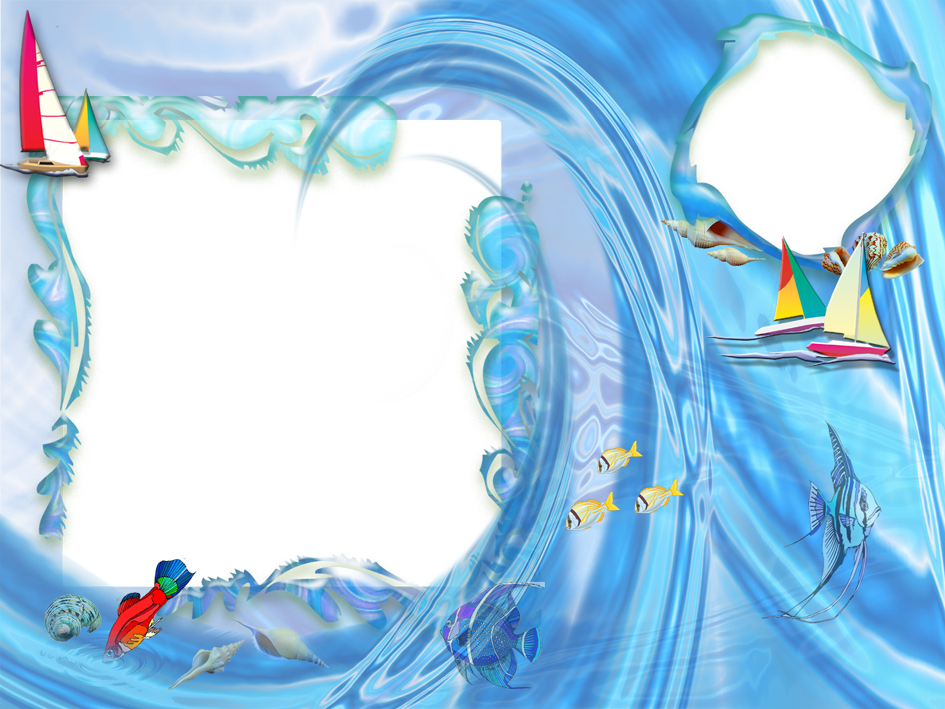 Ең маңызды тотықтырғыштар: күштілері – F2, O2, O3, H2O2, Cl2 (әсіресе сулы ерітіндісі), HClO, HClO3, H2SO4 (тек концентрлісі), патша арағы (концентрлі HNO3 және HCl қоспасы), HNO2, NO2, KMnO4 (әсіресе қышқыл ерітіндіде), MnO2, K2Cr2O2, CrO3, PbO2 және т.б.; әлсіздері – I2, бром суы (Br2+H2O), SO2, Fe3+ және т.б.

Маңызды тотықсыздандырғыштар: күштілері – сілтілік және сілтілік жер металдар, (әсіресе бөлінген күйінде), HI және иодидтер, H2S және сульфидтер, NH3, PH3, H3PO3, C, CO, Fe2+, Cr2+ және т.б.; әлсіздері – активтілігі төмен металдар (Pb, Cu, Ag,Hg), HCl және хлоридтер, SO2, HNO2 және т.б.
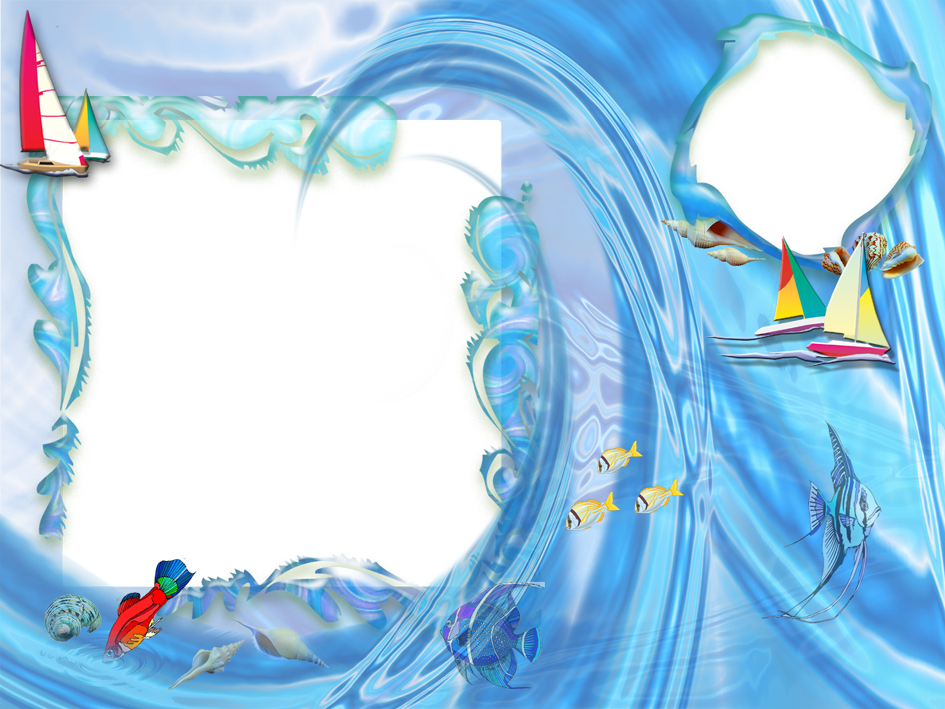 «Кім алғыр»
№1 Мына қосылыстарды қай элементтің тотығу дәрежесі нольге тең және басқалары қандай тотығу дәрежесін көрсетеді ?
H2S, N2, HJ,H2, NaF, Cl2, CaF2
№2 K2Cr2O7  қосылысындағы хромның тотығу дәрежесін есептеп шығар.
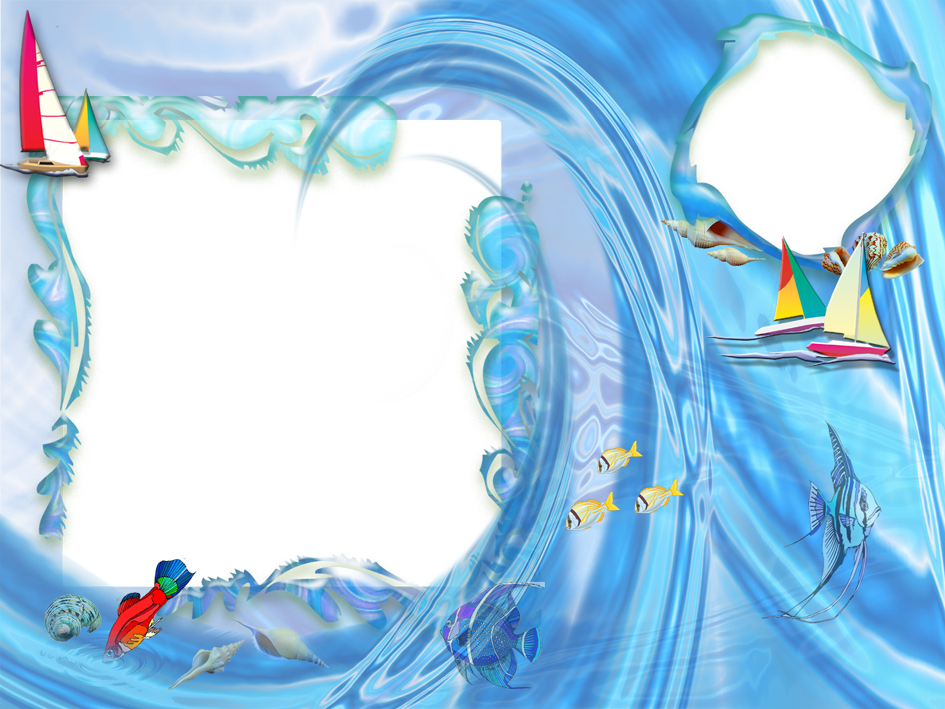 Ойлан  тап!    (Химиялық  терминдермен жұмыс)
Тотығу – Тотықсыздану – Тотықтырғыш –  Тотықсыздандырғыш – Баланс -
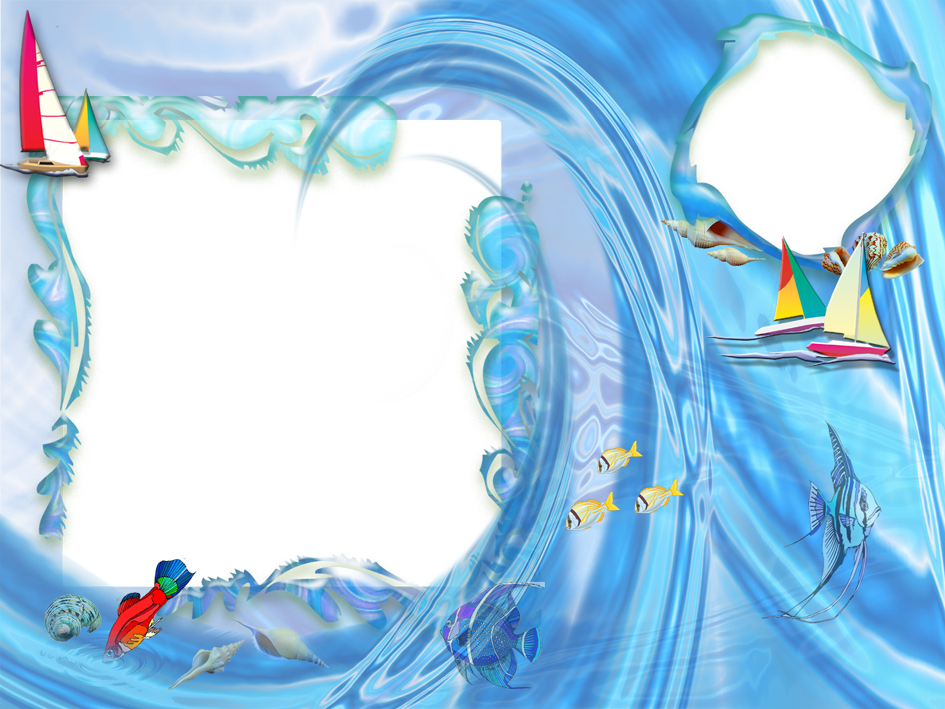 «Кім жылдам?»
1. Тотығу дәрежесі +4 ке тең
     а) CO2      ә) K2O      б) HF        в) H2O

2. Қай қосылыста элементтің тотығу дәрежесі нольге тең ?
     а) FeS        ә) F2          б) CaF2      в) Ca3(PO4)2

3. Қосылыстардағы хлордың +7 тотығу дәрежесін анықта
     а) KClO3     ә) HClO4     б) HCl    в) Cl2        
 
4. Қосылыстағы металл атомдарының тотығу дәрежесі
     а) үнемі оң                      б) бірде оң, бірде теріс
     ә) үнемі теріс                  в) нольге тең

5. Күкірттің төменгі тотығу дәрежесі неге тең?
    а) +6      ә) +4     б) -2        в) 0
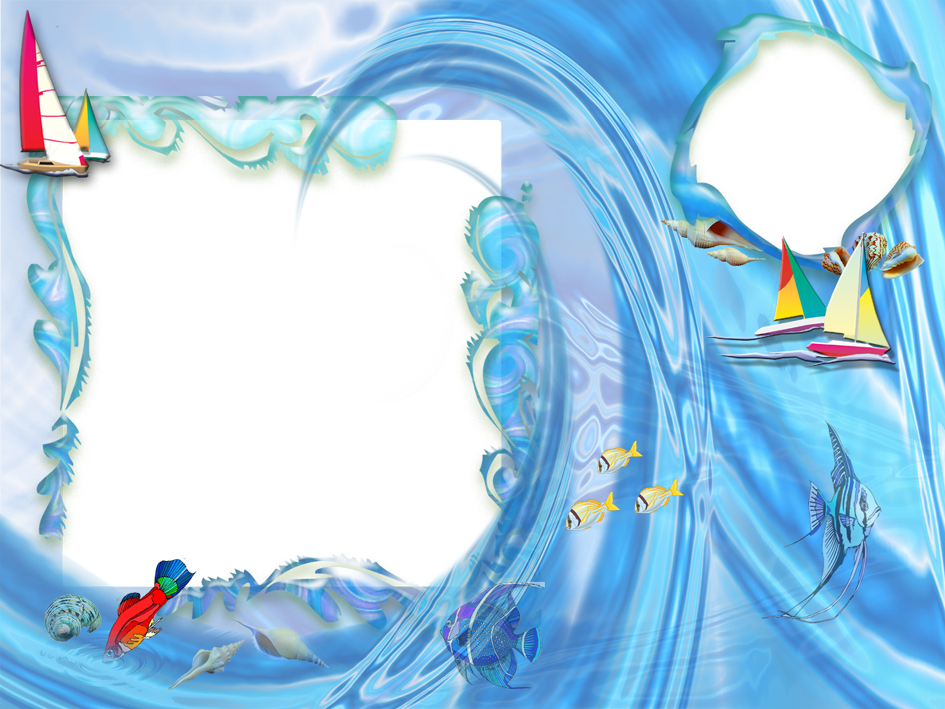 а) Алюминийдің оттекпен;
б) Темірдің хлормен;
в) Литийдің күкіртпен тотығу-тотықсыздану реакцияларының теңдеулерін жазыңдар.
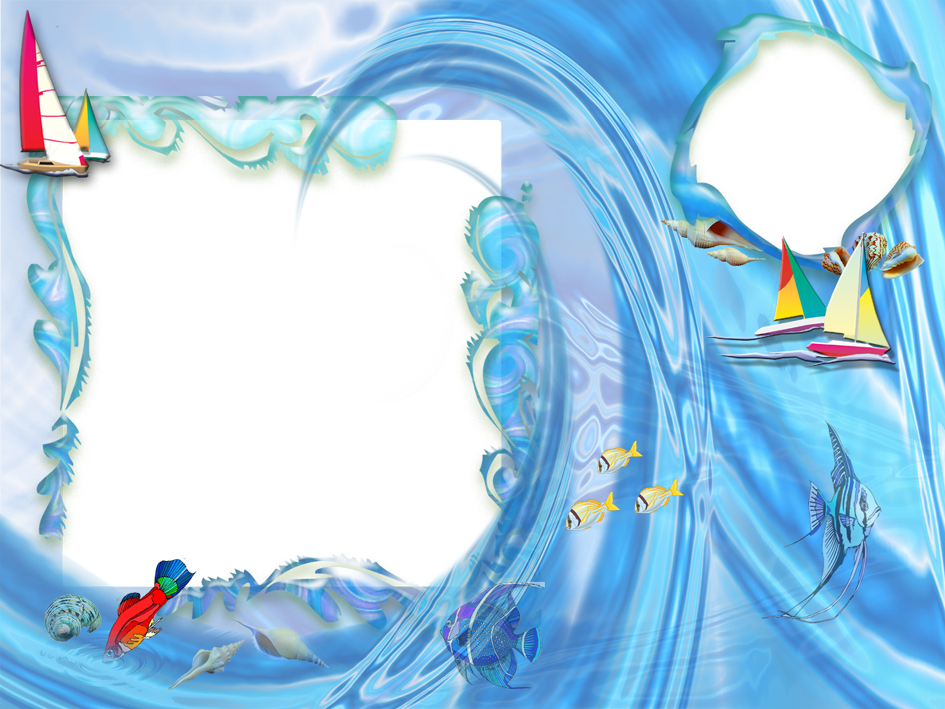 Жауабы:

а) 4Al0+3O20 →2Al2+3O3-2
         Al0 - 3e →Al+3                        4   тотығады тотықсыздандырғыш
      O20+4e →2O-2                3   тотықсызданады   тотықтырғыш

б) 2Fe0 +3Cl20 →2Fe+3Cl3-1 
      Fe0 -3e →Fe+3                 2  тотығады тотықсыздандырғыш
      Cl20 +2ē →2Cl-1              3  тотықсызданады   тотықтырғыш

в) 2Li0 +S0 →Li2+1S-2
       Li0 -1ē →Li+1                 2  тотығады тотықсыздандырғыш
       S0+2e →S-2 
тотықтырғыш                    1  тотықсызданады
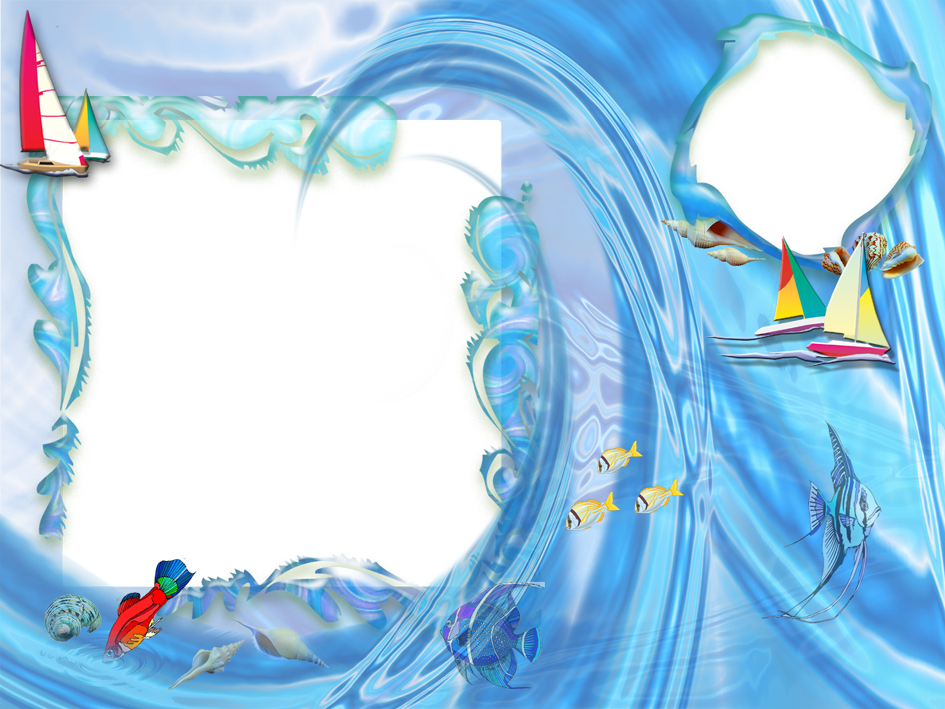 Үйге тапсырма.
Тотығу-тотықсыздану реакцияларының маңызы.
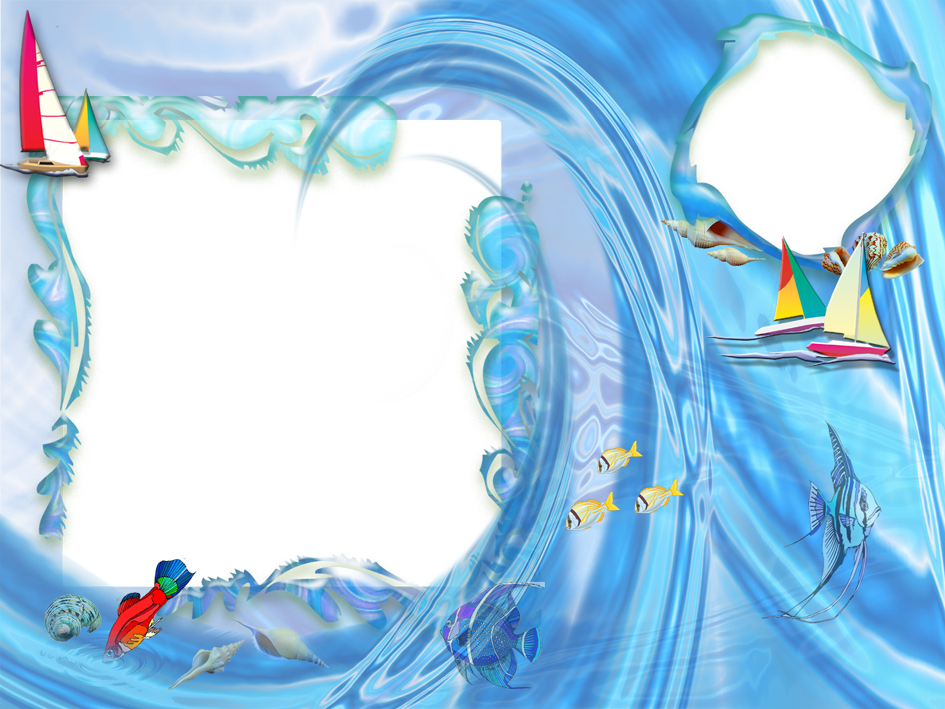